CLOTT 3January 24, 2022Monthly Meeting
“Implementing Best-Practice, Patient-Centered Venous Thromboembolism (VTE) Prevention in Trauma Centers”
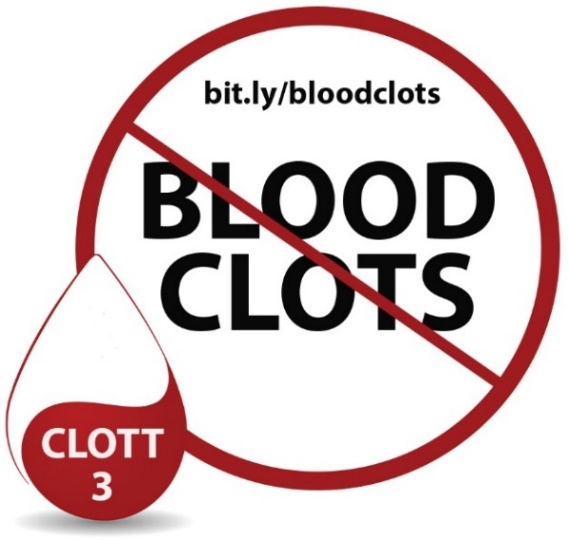 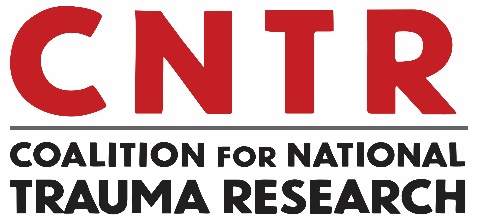 Start Meeting Recording
Participating Sites
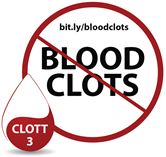 Milestones
Contracting, IRB, DUA
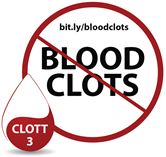 Progress Update: Medication List, Data Submission
Steps to Building the VTE Prophylaxis Registry and Real Time Alert
Step 1: Medication Identification
Step 2: Review, Validate, and Finalize 		       Medication List
Step 3: Generate 24-month VTE Prophylaxis  	       Registry and Update Every 3 Months
Step 4: Send VTE Prophylaxis Registry to 	    	       Johns Hopkins

See document: Steps to Building the VTE Prophylaxis Registry and Real Time Alert
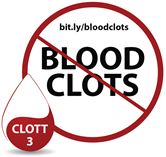 Data Collection Milestones
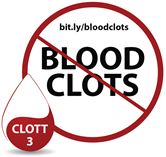 Progress Update: Real Time Alert
Building the Real Time Alert (Complete Excel Sheet)
What communication device does your hospital use to provide real-time notification which can receive the alert when a dose of VTE prophylaxis is missed? (e.g. pager, phone, Epic Secure Chat, etc.)

How will you define your patient population eligible for receiving the patient education bundle? (e.g. floor, service, etc.) The alert will only be triggered for this group. 
Please provide more granular information about floors to be included,  patients to be included

Who will receive the alert when a dose of VTE prophylaxis medication is missed and deliver the patient education bundle? (e.g. charge nurse, QI nurse, nurse manager, etc.)
Do they have access to the device identified in Question 1?
What is the process to enable the delivery of the education bundle? (e.g. charge nurse mentor the patient's nurse, pharmacist, charge nurse, or resource nurse will deliver education bundle)
Who will be available to deliver the education bundle 24/7?
How long after the alert is generated do you expect someone to deliver the intervention?
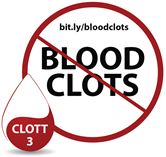 Progress Update: Nurse Education Module
Nurse Education Module (percent complete by site)
Progress Update Preparing for Launch:Materials, Peer Coaching
Implementation Materials:Badge Cards, Posters, Postcards
Customized materials have been sent to your site.

Each site will print materials on their own.
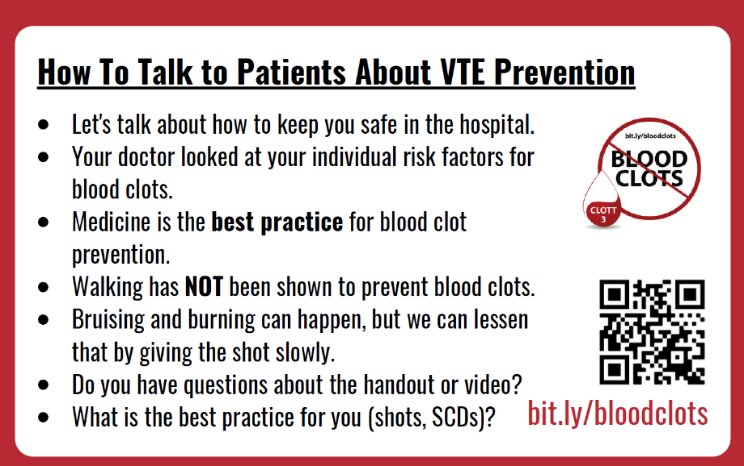 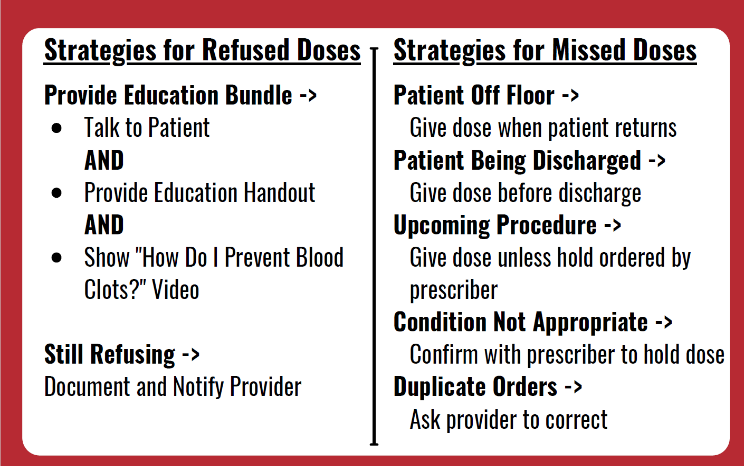 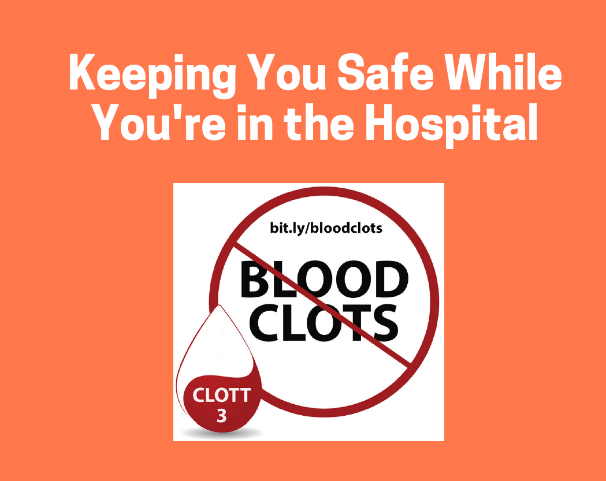 [Speaker Notes: Customize poster with trauma center logo and policy number]
Patient Education Bundle
Face to face conversation: with a health care provider adjusted to patient learning needs

Patient education handout: developed in collaboration with patients 
Do you have these printed or accessible via device?

Video: 10 minutes featuring clinicians and real VTE patients
How will you show video?
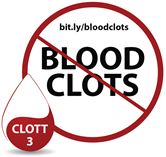 [Speaker Notes: A national survey of patients and families who were affected by VTE was done to prioritize topics and delivery methods for educating hospitalized patients about VTE. The results were used to develop this bundle intervention.
This bundle includes]
Peer Coach / Nurse Educator
Dauryne Shaffer RN,MSN,CCRN
Face to face (limited by distance and travel restrictions)
Online, live peer coaching
Preset office hours for support in real time
Available for team meetings, rollouts, and/or one-on-one reviews
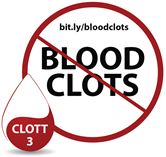 Manuscript on IRB Process and Challenges
Manuscript on IRB Experience
Variation in IRB reviews of CLOTT 3 Project
Task: Complete Questionnaire that was emailed on January 6, 2022
This information will provide details such as length of review process time, consent, and challenges.
Plan for peer reviewed publication with CLOTT 3 writing group.
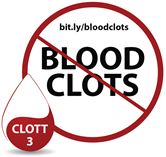 IRB Information Sheet
Delphi Survey on Medication Holdof VTE Prophylaxis Doses
Delphi Study on Peri-Procedural VTE Prophylaxis
Project goals:
Explore when it is appropriate to hold  peri-procedural VTE prophylaxis
Wide variation in practices and protocols between institutions, physicians, and specialties

Generate a consensus opinion utilizing the Delphi Method (series of surveys) on when to hold peri-procedural VTE prophylaxis
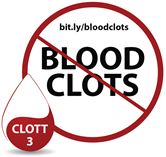 [Speaker Notes: Give specific examples.]
Delphi Survey: What to Expect
CLOTT-3 site contacts will receive an email with distribution instructions and survey link in the coming weeks
Site contacts will then distribute initial survey to those providers within specialties of interest
List will be provided
Subsequent survey will be emailed directly to initial respondents
Goal: 2-3 responses per specialty per institution
Plan for peer reviewed publication with CLOTT-3 writing group
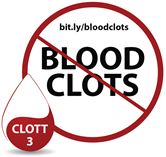 [Speaker Notes: PI and main research contact, Highlight importance of distribution (emphasize just first step of the process).]
Announcements
Register for the 2022 VTE Consensus ConferenceMay 4-5 – Chicago, ILVirtual Attendance Free for Members of CNTRBit.ly/VTEConference
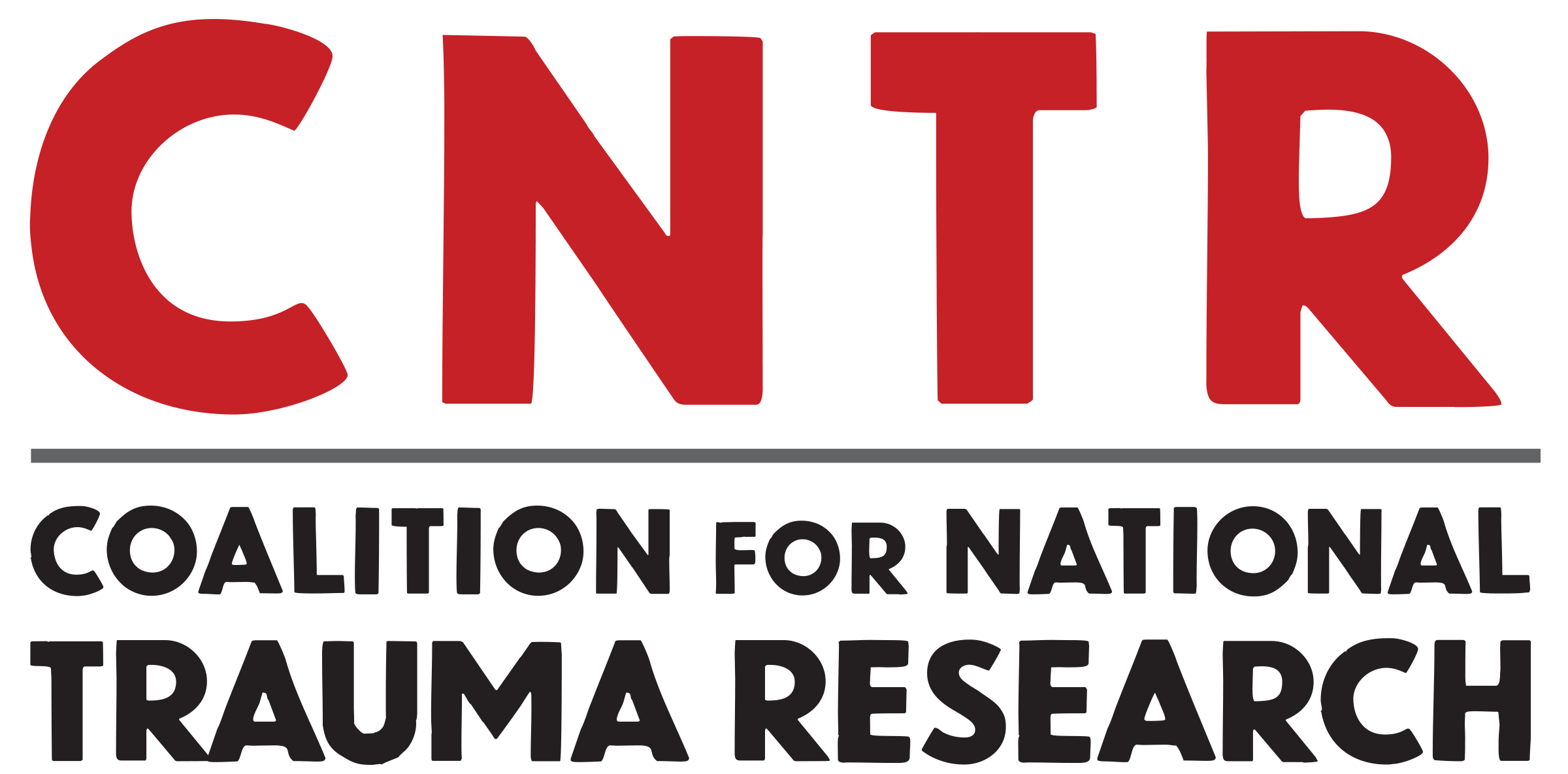 Bringing together a multi-disciplinary group of stakeholders with expertise in injury care and  optimizing VTE prophylaxis in trauma

Promoting research related to delivering timely VTE prophylaxis
Supporting education that improves implementation of current guidelines
Developing research objectives for VTE prophylaxis in trauma
Apply for Early-Stage Investigator Travel Awardfor the 2022 VTE Consensus ConferenceMay 4-5 – Chicago, IL
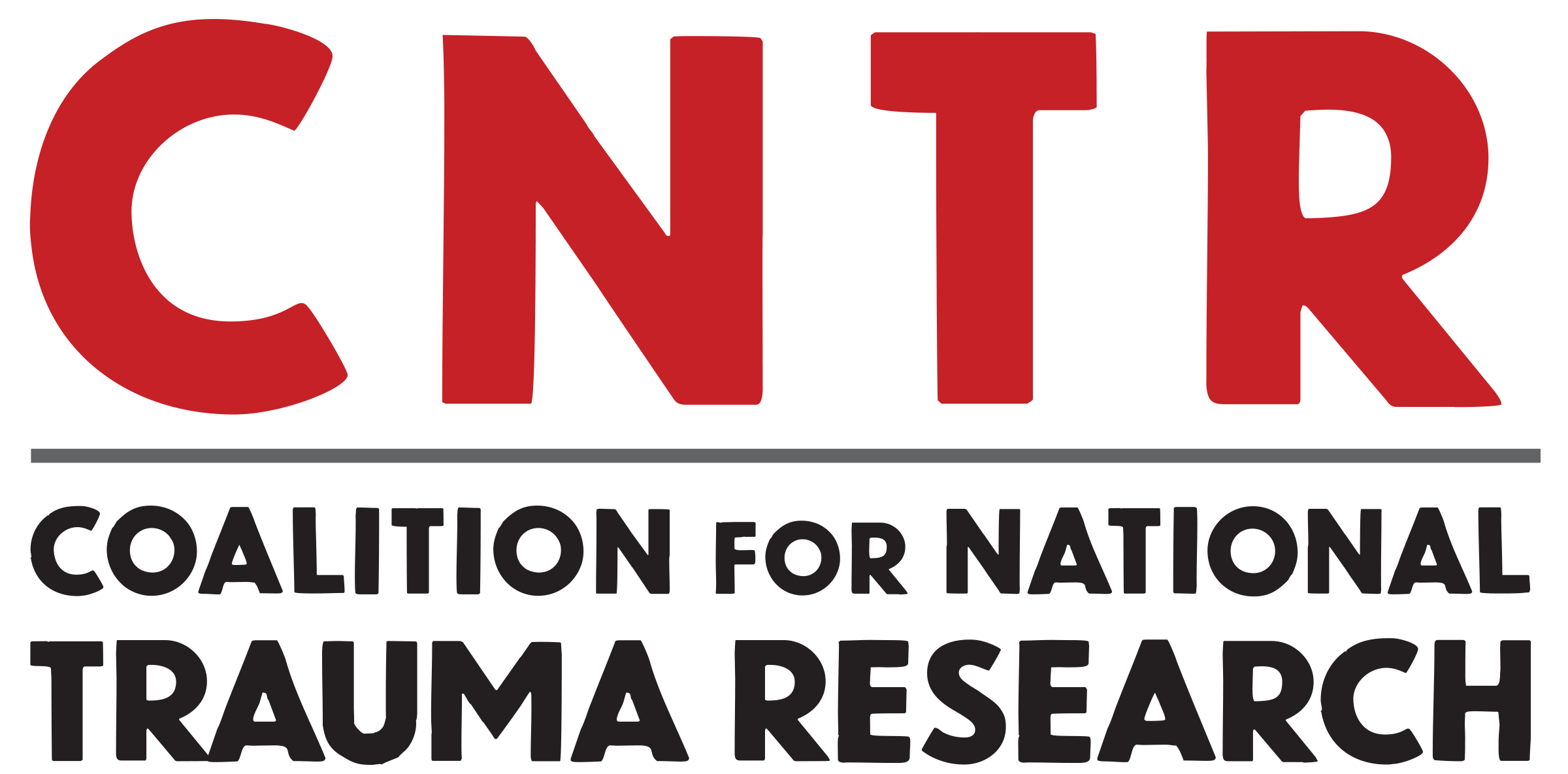 For early career investigators (within 10 years completion of education/training)
Up to $1,500 travel costs
Applications due February 15, 2022
Grab this QR Code to apply
February 2022 Meeting
Move meeting to 
February 28, 2022
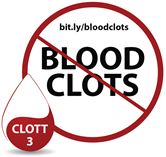 [Speaker Notes: Give specific examples.]
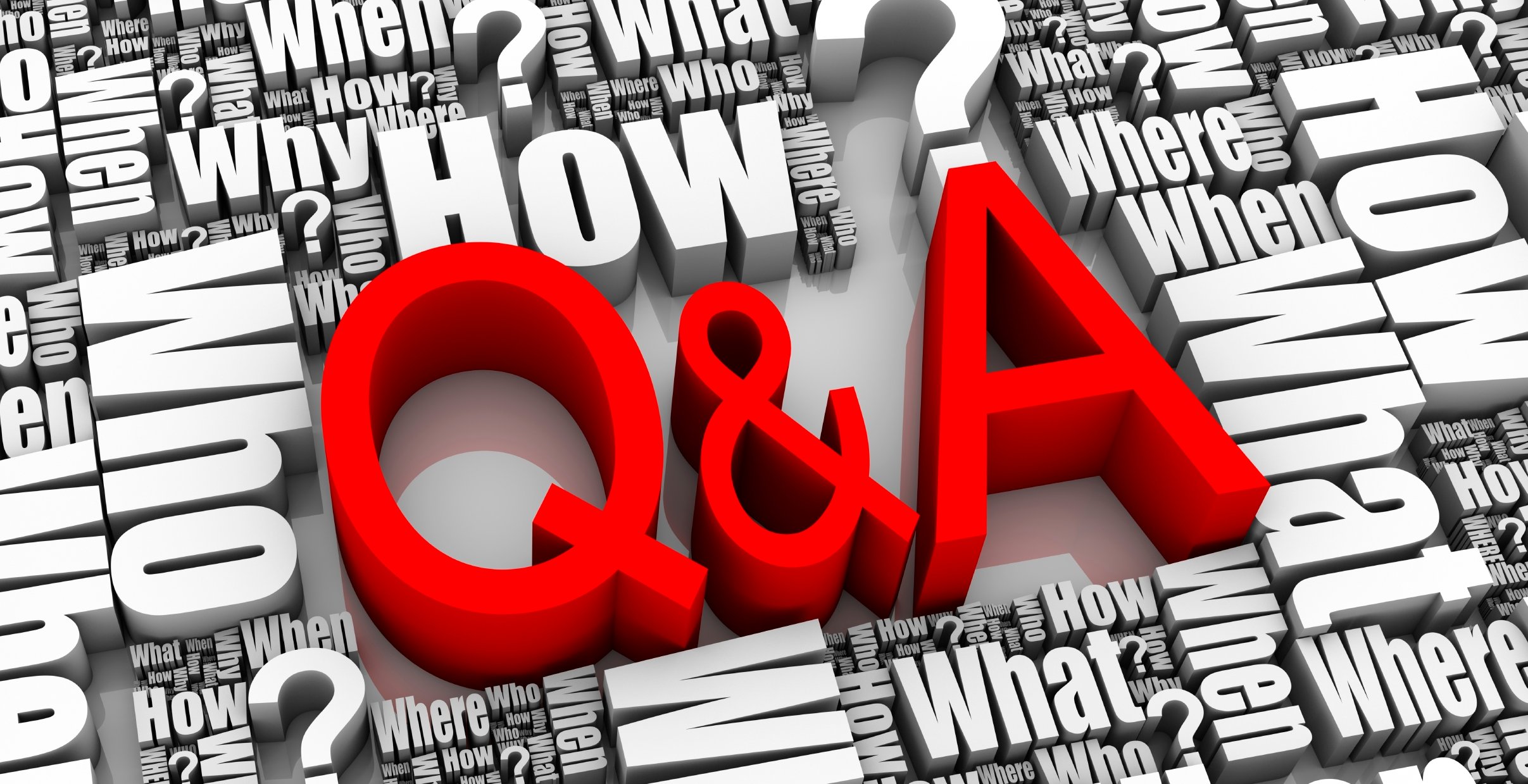